自動化專題報告麥克森干涉儀
指導老師:林宸生 教授

學生:陳凱盛
實驗器材
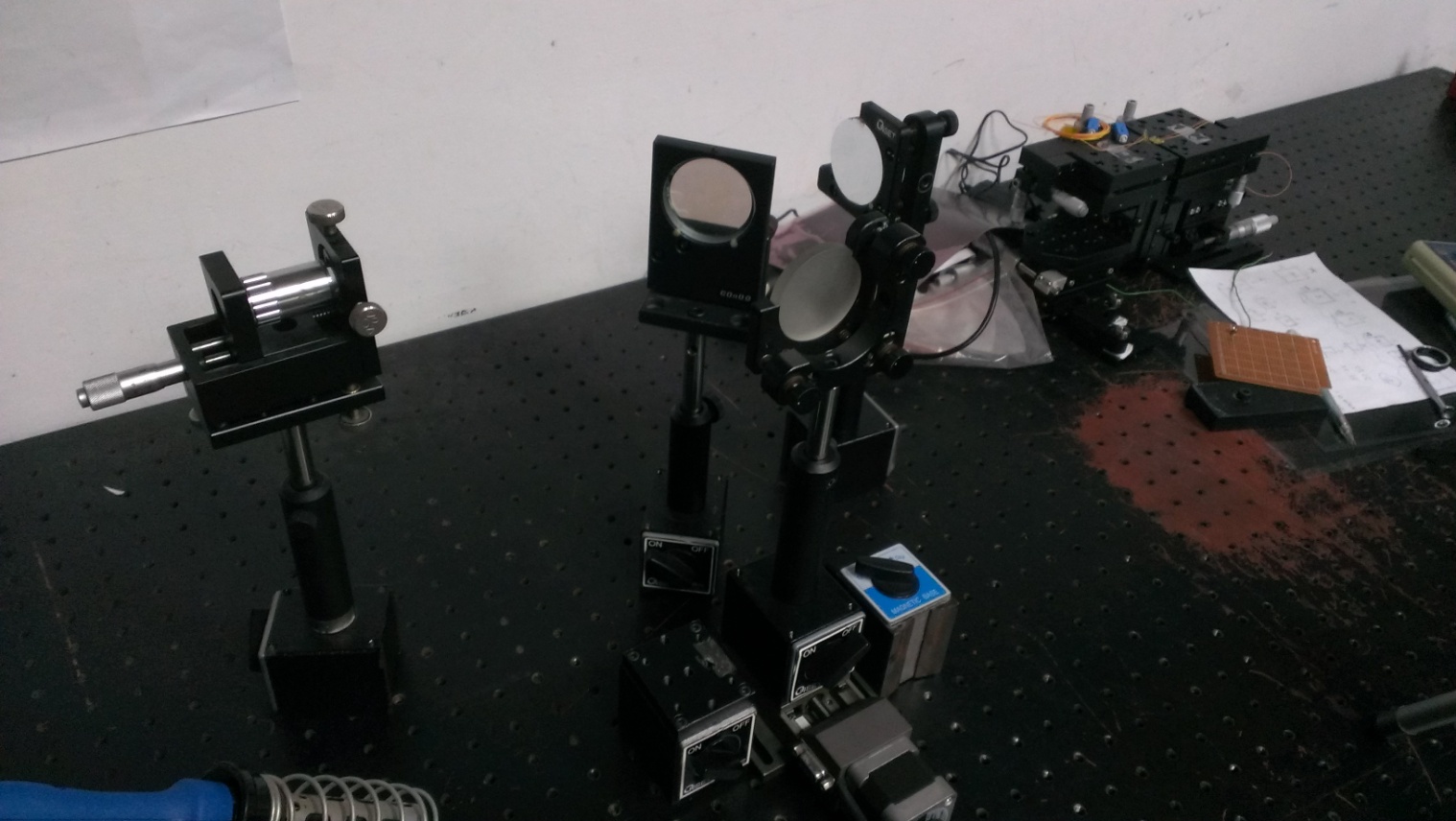 反射鏡
分光鏡
反射鏡
直線
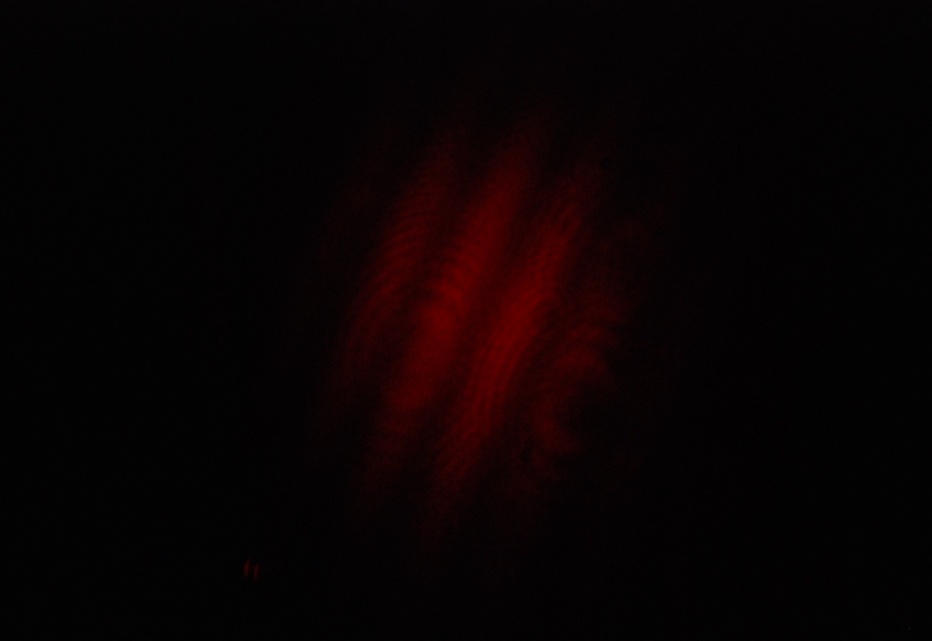 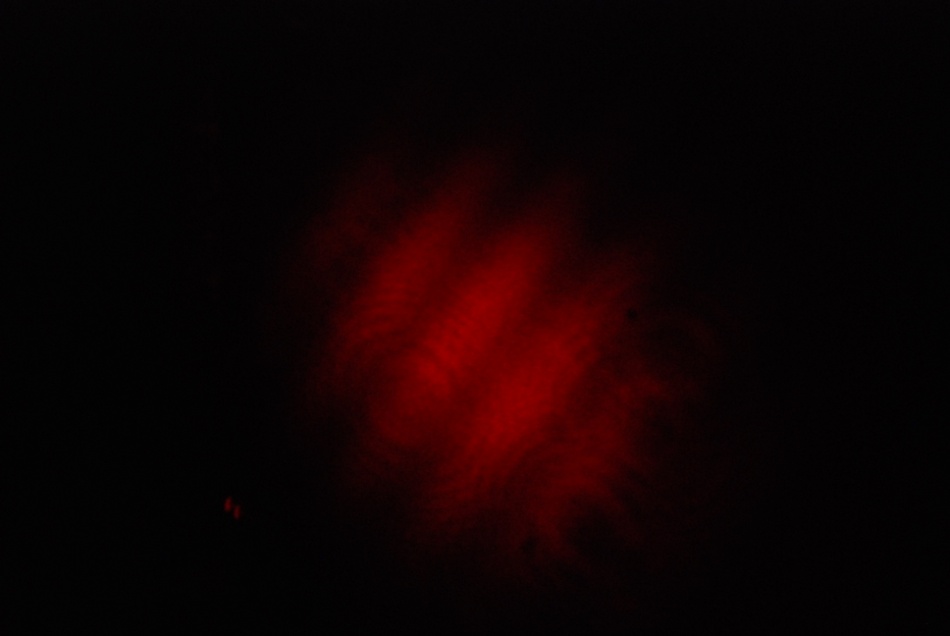 圓形
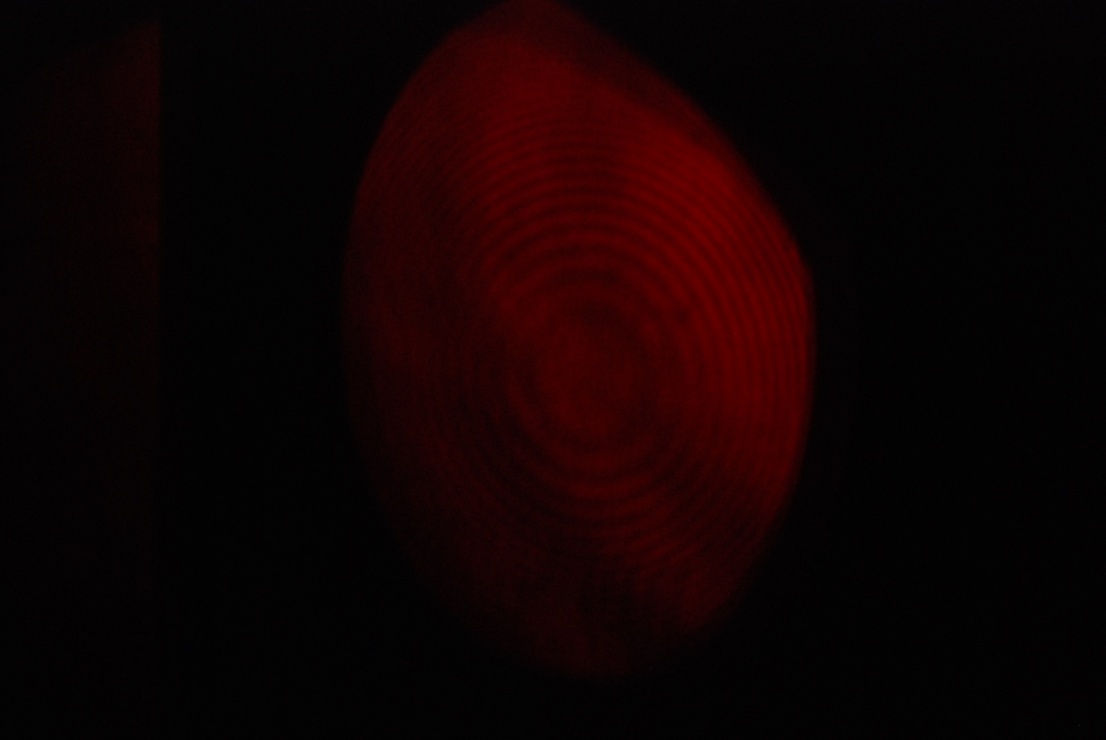 雙曲線
雙曲線
圓形微調至雙曲線
影片觀賞
使用焊槍影響雙曲線
影片觀賞